CONTEND
“in love”
Dear friends,  although I was very eager to write to you about the salvation we share, I felt compelled to write and urge you to contend for the faith that was once for all entrusted to God’s holy people.
Jude 3
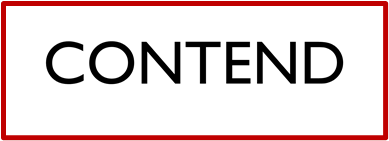 “To the angel of the church in Ephesus write: These are the words of him who holds the seven stars in his right hand and walks among the seven golden lampstands. I know your deeds, your hard work and your perseverance.
REVELATION 2:1-6
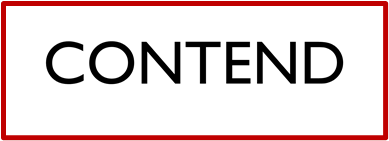 Task – field of work
Heavy labor – troubling circumstances
Clinging – standing strong
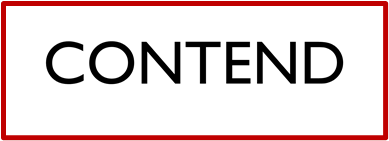 I know that you cannot tolerate wicked people, that you have tested those who claim to be apostles but are not,  and have found them false. You have persevered and have endured hardships for my name,  and have not grown weary.
revelation 2:1-6
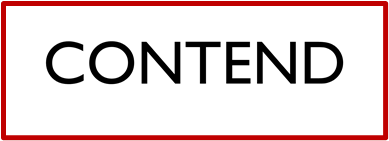 Yet I hold this against you: You have forsaken the love you had at first. Consider how far you have fallen! Repent and do the things you did at first.
revelation 2:1-6
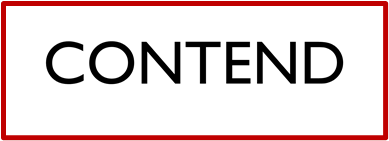 If you do not repent, I will come to you and remove your lampstand from its place. But you have this in your favor: You hate the practices of the Nicolaitans, which I also hate.
revelation 2:1-6
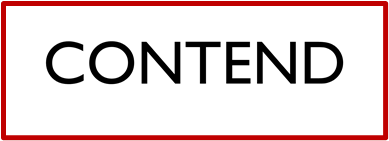 Intolerance for wicked people
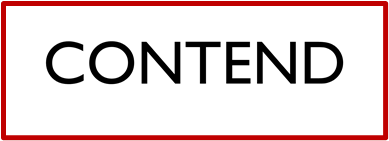 Intolerance for wicked people
Testing of  “apostles”
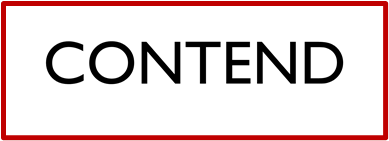 Intolerance for wicked people
Testing of  “apostles”
Enduring through hardship
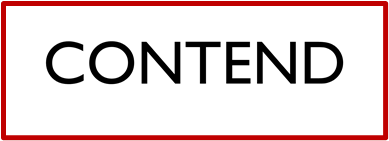 CONCLUSION:

Loving god and seeing the task through his eyes brings his compassion to our mission – we are called to god’s conflict and must fight it in and with his love!
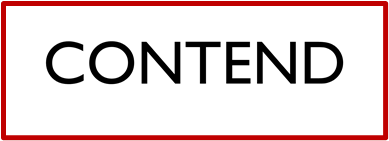